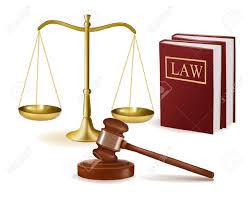 ỦY BAN NHÂN DÂN QUẬN HÀ ĐÔNG
TRƯỜNG MẦM NON KIẾN HƯNG
NGÀY PHÁP LUẬTTháng 9/2020
Nghị định số 90/2020/NĐ-CP về đánh giá, xếp loại chất lượng cán bộ, công chức, viên chức
Kiến Hưng, ngày 15 tháng 9 năm 2020
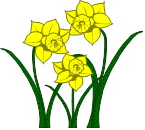 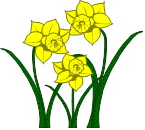 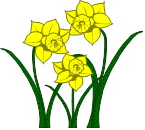 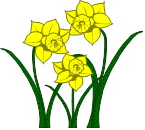 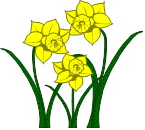 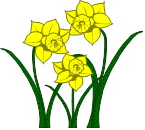 1
Nghị định số 90/2020/NĐ-CP về đánh giá, xếp loại chất lượng cán bộ, công chức, viên chức
Ngày ban hành: 13/8/2020.
Ngày có hiệu lực: 20/8/2020.
Người ký : Thủ tướng Nguyễn Xuân Phúc.
Nghị định 90/2020/NĐ-CP ban hành, đồng thời bãi bỏ các Nghị định 56/2015/NĐ-CP và Nghị định 88/2017/NĐ-CP.
Gồm: 4 chương, 26 điều.
2
Chương 1: Quy định chung
Điều 2: Nguyên tắc đánh giá, xếp loại
1. Khách quan, công bằng, chính xác; không nể nang, trù dập, thiên vị, hình thức; đúng thẩm quyền.
2. Căn cứ chức trách, nhiệm vụ được giao; kết quả thực hiện (thông qua công việc, sản phẩm); đối với VC quản lý phải gắn với kết quả thực hiện nhiệm vụ của đơn vị.
3. CBCCVC chưa đủ 6 tháng  không đánh giá; nghỉ từ 3-<6 tháng  đánh giá, không xếp HTTNV trở lên; nghỉ thai sản  xét thực tế thời gian làm việc trong năm đó.
4. Kết quả đánh giá làm cơ sở để liên thông trong đánh giá chất lượng Đảng viên.
3
Chương 1: Quy định chung
Điều 3: Tiêu chí chung
Chính trị tư tưởng
     Ý thức chấp hành; quan điểm, bản lĩnh chính trị; đặt lợi ích Đảng, quốc gia-dân tộc, nhân dân, tập thể lên trên; ý thức nghiên cứu, học tập, vận dụng chủ nghĩa Mac-Lenin, tư tưởng Hồ Chí Minh, nghị quyết, chỉ thị, quyết định và các văn bản của Đảng.
2. Đạo đức, lối sống
Không: tham ô, tham nhũng, tiêu cực, lãng phí, quan liêu, cơ hội,…; suy thoái đạo đức, lối sống.
Trung thực, khiêm tốn, chân thành, trong sáng, giản dị.
Đoàn kết, xây dựng đơn vị trong sạch, vững mạnh.
 Không để người thân, quen lợi dụng chức vụ, quyền hạn của mình để trục lợi.
4
Chương 1: Quy định chung
Điều 3: Tiêu chí chung
3. Tác phong, lề lối làm việc
Trách nhiệm, năng động, sáng tạo, dám nghĩ dám làm, linh hoạt trong thực hiện nhiệm vụ.
Phương pháp khoa học, dân chủ, đúng nguyên tắc.
Tinh thần trách nhiệm và phối hợp trong thực hiện nhiệm vụ.
Thái độ đúng mực, phong cách ứng xử, lề lối làm việc ch5uẩn mực, đáp ứng yêu cầu văn hóa công vụ.
5
Chương 1: Quy định chung
Điều 3: Tiêu chí chung
4. Ý thức tổ chức kỷ luật
     Chấp hành sự phân công; thực hiện đúng quy địnhh, quy chế, nội quy đơn vị; kê khai, công khai tài sản, thu nhập đầy đủ; báo cáo đầy đủ, trung thực, chính xác, khách quan về việc thực hiện nhiệm vụ được giao và hoạt động của đơn vị khi cấp trên yêu cầu.
5. Kết quả thực hiện nhiệm vụ
6
Chương 1: Quy định chung
Điều 3: Tiêu chí chung
5. Kết quả thực hiện nhiệm vụ
* Quản lý: quán triệt, thể chế hóa, thực hiện chủ trương, đường lối, chính sách, pháp luật tại đơn vị; duy trì kỷ luật, kỷ cương; không để xảy ra sai phạm, vi phạm, khiếu nại, tố cáo kéo dài; phòng chống tham nhũng, lãng phí tại đơn vị; lãnh chỉ đạo công tác KTGS, giải quyết khiếu nại, tố cáo theo thẩm quyền, công tác CCHC, cải cách chế độ công vụ.
7
Chương 1: Quy định chung
Điều 3: Tiêu chí chung
5. Kết quả thực hiện nhiệm vụ
* Viên chức: kết quả thực hiện nhiệm vụ theo quy định của pháp luật, theo kế hoạch đề ra hoặc theo công việc cụ thể được giao; khối lượng, tiến độ, chất lượng thực hiện nhiệm vụ; thái độ phục vụ nhân dân.
8
Chương 2: Tiêu chí xếp loại chất lượng CB-CC-VC
Điều 12: Mức hoàn thành xuất sắc nhiệm vụ
Viên chức
Thực hiện tốt Điều 3 (tiêu chí chung).
Hoàn thành 100% nhiệm vụ; trong đó, ít nhất 50% nhiệm vụ hoàn thành vượt mức.
2. Viên chức quản lý
Thực hiện tốt Điều 3 (tiêu chí chung).
Hoàn thành 100% nhiệm vụ cá nhân và đơn vị; trong đó, ít nhất 50% chỉ tiêu, nhiệm vụ đơn vị hoàn thành vượt mức.
100% đơn vị thuộc thẩm quyền phụ trách, quản lý hoàn thành nhiệm vụ trở lên; trong đó có ít nhất 70% HTT và HTXS nhiệm vụ.
9
Chương 2: Tiêu chí xếp loại chất lượng CB-CC-VC
Điều 13: Mức hoàn thành tốt nhiệm vụ
Viên chức
Thực hiện tốt Điều 3 (tiêu chí chung).
Hoàn thành 100% nhiệm vụ, đảm bảo đúng tiến độ, chất lượng, hiệu quả.
2. Viên chức quản lý
Thực hiện tốt Điều 3 (tiêu chí chung).
Hoàn thành 100% nhiệm vụ cá nhân và ít nhất 80% nhiệm vụ của đơn vị hoàn thành đúng tiện độ, chất lượng, hiệu quả.
100% đơn vị thuộc thẩm quyền phụ trách, quản lý hoàn thành nhiệm vụ trở lên; trong đó có ít nhất 70% HTT và HTXS nhiệm vụ.
10
Chương 2: Tiêu chí xếp loại chất lượng CB-CC-VC
Điều 13: Mức hoàn thành nhiệm vụ
Viên chức
Thực hiện tốt Điều 3 (tiêu chí chung).
Hoàn thành nhiệm vụ, đảm bảo đúng tiến độ, chất lượng, hiệu quả. Trong đó, không quá 20% chưa đảm bảo chất lượng, tiến độ, hoặc hiệu quả còn thấp.
2. Viên chức quản lý
Thực hiện tốt Điều 3 (tiêu chí chung).
Hoàn thành nhiệm vụ, đảm bảo đúng tiến độ, chất lượng, hiệu quả. Trong đó, không quá 20% chưa đảm bảo chất lượng, tiến độ, hoặc hiệu quả còn thấp.
Đơn vị hoàn thành trên 70% các chỉ tiêu, nhiệm vụ.
Ít nhất 70% đơn vị thuộc thẩm quyền phụ trách, quản lý hoàn thành nhiệm vụ trở lên.
11
Chương 2: Tiêu chí xếp loại chất lượng CB-CC-VC
Điều 13: Mức KHÔNG hoàn thành nhiệm vụ
Viên chức (có 1 trong các tiêu chí sau)
Suy thoái tư tưởng chính trị, đạo đức, lối sống, tự diễn biến, tự chuyển hóa (theo đánh giá của cấp có thẩm quyền).
Có trên 50% các tiêu chí và kết quả công việc chưa đảm bảo tiến độ, chất lượng, hiệu quả.
Có hành vi vi phạm trong quá trình thực thi nhiệm vụ bị xử lý kỷ luật trong năm đánh giá.
2. Viên chức quản lý
Suy thoái tư tưởng chính trị, đạo đức, lối sống, tự diễn biến, tự chuyển hóa (theo đánh giá của cấp có thẩm quyền).
Có trên 50% các tiêu chí và kết quả công việc chưa đảm bảo tiến độ, chất lượng, hiệu quả.
Đơn vị hoàn thành dưới 50% các chỉ tiêu, nhiệm vụ.
Có hành vi vi phạm trong quá trình thực thi nhiệm vụ bị xử lý kỷ luật trong năm đánh giá.
12
Chương III: Thẩm quyền, trình tự, thủ tục, thời điểm, sử dụng kết quả, lưu giữ tài liệu đánh giá, xếp loại CBCCVC
Điều 16: Thẩm quyền đánh giá (Theo khoản 1, 2, 3 Điều 43 Luật Viên chức).
1. Người đứng đầu đơn vị sự nghiệp công lập có trách nhiệm tổ chức việc đánh giá viên chức thuộc thẩm quyền quản lý.
2. Căn cứ vào điều kiện cụ thể, người đứng đầu đơn vị sự nghiệp công lập thực hiện việc đánh giá hoặc phân công, phân cấp việc đánh giá viên chức thuộc thẩm quyền quản lý. Người được giao thẩm quyền đánh giá viên chức phải chịu trách nhiệm trước người đứng đầu đơn vị sự nghiệp công lập về kết quả đánh giá.
3. Người có thẩm quyền bổ nhiệm chịu trách nhiệm đánh giá viên chức quản lý trong đơn vị sự nghiệp công lập.
13
Chương III: Thẩm quyền, trình tự, thủ tục, thời điểm, sử dụng kết quả, lưu giữ tài liệu đánh giá, xếp loại CBCCVC
Điều 19: Trình tự, thủ tục đánh giá
Đối với người đứng đầu và cấp phó
- VC tự đánh giá (mẫu 3).
- Họp đơn vị để đánh giá (lãnh đạo, cấp ủy đảng, công đoàn, đoàn thanh niên, người đứng đầu các đơn vị cấu thành).
- VC tự trình bày báo cáo tự đánh giá; các thành viên góp ý; các ý kiến được ghi vào biên bản và thông qua cuộc họp.
- Lấy ý kiến cấp ủy đảng tại đơn vị.
- Đề xuất xem xét, quyết định đánh giá, xếp loại.
- Cấp có thẩm quyền đánh giá, xếp loại; thông báo bằng văn bản cho VC; quyết định hình thức công khai tại đơn vị, ưu tiên áp dụng công khai trên môi trường điện tử.
14
Chương III: Thẩm quyền, trình tự, thủ tục, thời điểm, sử dụng kết quả, lưu giữ tài liệu đánh giá, xếp loại CBCCVC
Điều 19: Trình tự, thủ tục đánh giá
2. Đối với viên chức không giữ chức vụ quản lý
- VC tự đánh giá (mẫu 3).
- Họp đơn vị để đánh giá (toàn thể VC của đơn vị hoặc toàn thể VC của đơn vị cấu thành).
- VC tự trình bày báo cáo tự đánh giá; các thành viên góp ý; các ý kiến được ghi vào biên bản và thông qua cuộc họp.
- Lấy ý kiến cấp ủy đảng tại đơn vị.
- Cấp có thẩm quyền xem xét, quyết định đánh giá, xếp loại.
- Cấp có thẩm quyền đánh giá, xếp loại; thông báo bằng văn bản cho VC; quyết định hình thức công khai tại đơn vị, ưu tiên áp dụng công khai trên môi trường điện tử.
15
Chương III: Thẩm quyền, trình tự, thủ tục, thời điểm, sử dụng kết quả, lưu giữ tài liệu đánh giá, xếp loại CBCCVC
Điều 20: Thời điểm đánh giá
1. Theo năm công tác; trường hợp chuyển công tác có thời gian công tác tại đơn vị cũ từ 6 tháng trở lên thì kết hợp đánh giá của đơn vị cũ.
2. Người đứng đầu đơn vị sự nghiệp công lập quyết định thời điểm đánh giá, xếp loại viên chức.
3. Tại thời điểm đánh giá, VC vắng có lý do chính đáng hoặc nghỉ ốm, thai sản thì vẫn thực hiện tự đánh giá và gửi lãnh đạo đơn vị xem xét, đánh giá.
16
Chương III: Thẩm quyền, trình tự, thủ tục, thời điểm, sử dụng kết quả, lưu giữ tài liệu đánh giá, xếp loại CBCCVC
Điều 21: Sử dụng kết quả  đánh giá
- Là căn cứ để bố trí, sử dụng, đào tạo, bồi dưỡng, nâng ngạch, thăng hạng CDNN, quy hoạch, bổ nhiệm, miễn nhiệm, điều động, luân chuyển, biệt phái, khen thưởng, kỷ luật, đánh giá và xếp loại chất lượng đảng viên; thực hiện các chính sách khác đối với CBCCVC.
Điều 22: Lưu giữ tài liệu đánh giá
- Biên bản họp; Phiếu đánh giá; Nhận xét của cấp ủy; Kết luận, thông báo bằng văn bản; Hồ sơ giải quyết kiến nghị về kết quả (nếu có); Các văn bản khác có liên quan.
17
Chương III: Thẩm quyền, trình tự, thủ tục, thời điểm, sử dụng kết quả, lưu giữ tài liệu đánh giá, xếp loại CBCCVC
Điều 21: Sử dụng kết quả  đánh giá
- Là căn cứ để bố trí, sử dụng, đào tạo, bồi dưỡng, nâng ngạch, thăng hạng CDNN, quy hoạch, bổ nhiệm, miễn nhiệm, điều động, luân chuyển, biệt phái, khen thưởng, kỷ luật, đánh giá và xếp loại chất lượng đảng viên; thực hiện các chính sách khác đối với CBCCVC.
Điều 22: Lưu giữ tài liệu đánh giá
- Biên bản họp; Phiếu đánh giá; Nhận xét của cấp ủy; Kết luận, thông báo bằng văn bản; Hồ sơ giải quyết kiến nghị về kết quả (nếu có); Các văn bản khác có liên quan.
18
Chương IV: Điều khoản thi hành
Điều 23: Tổ chức thực hiện
- Người đứng đầu cơ quan quản lý CBCCVC (hoặc cơ quan sử dụng CCVC) ban hành Quy chế đánh giá, phù hợp với đặc thù của đơn vị.
- Quy chế phải xác định rõ sản phẩm cụ thể gắn với từng vị trí việc làm, tiêu chí đánh giá chất lượng, hiệu quả, thời điểm đánh giá theo quý, tháng, tuần (nếu có); căn cử để xác định tỉ lệ % mức độ hoàn thành công việc; tiêu chí thành phần để đánh giá, xếp loại, trong đó chú ý tỉ lệ khối lượng, công việc của cá nhân so với của đơn vị.
- Khuyến khích ứng dụng CNTT để thực hiện đánh giá.
19
Chương IV: Điều khoản thi hành
Điều 24: Giải quyết kiến nghị
Sau khi nhận thông báo kết quả đánh giá, xếp loại, trường hợp VC không nhất trí với kết luận đánh giá, thì có quyền kiến nghị. 
Việc giải quyết kiến nghị do người có thẩm quyền đánh giá, xếp loại giải quyết.
20
21